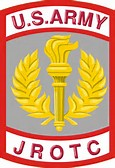 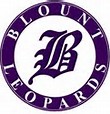 Co-Curricular ActivitiesCategory I
Categories I
Academic Enrichment Program 		Study Hall, Tutoring, Test Prep

Community Program 			Community Outreach & Service Learning	

Physical Education			Physical Activities, Fitness, PE Assessment				
Workplace Readiness 			Career Prep, College Prep, Student Portfolios,
				Workforce Tours, College Tours

Mandatory Wear of JROTC Uniform		Once per week

Staff Ride				Research & Discussion Phases

Support of Veteran’s Day			Attend Veterans Event or write a paper

Financial Management			NEFE or EverFi Certification

Note:  Cat I Activities are embedded in curriculum primarily during class/school days.
JROTC, motivating young
people to be better citizens.